Lecture 9: Self-Attention
From Attention to Self-Attention
Harvard
AC295/CS287r/CSCI E-115B
Chris Tanner
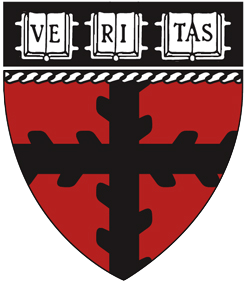 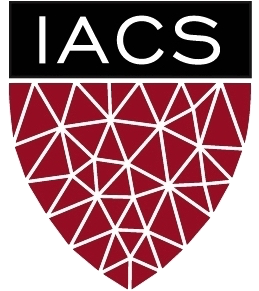 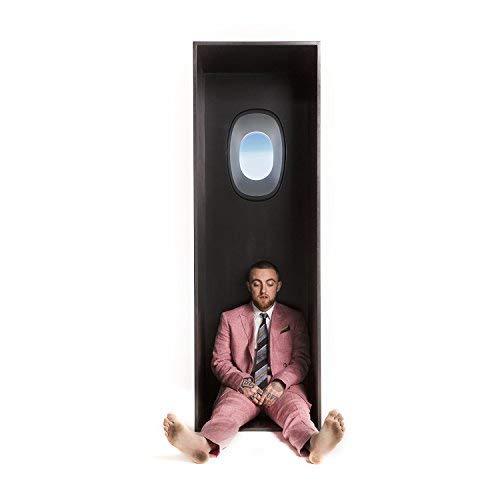 Self [Attention]
-- Mac Miller (2018)
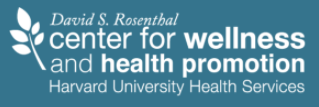 https://wellness.huhs.harvard.edu/alcohol-substance-use
basics@huhs.harvard.edu
ANNOUNCEMENTS
HW1 is being graded double-blind. Solutions are posted on Canvas -> Files
HW2 is due next Tues, Oct 5 @ 11:59pm! Determine your mystery language.
Research Proposals are due tonight, Sept 30 @ 11:59pm.
If submitting w/ others, please see the updated Canvas instructions
3
RESEARCH PROJECTS
Most research experiences/opportunities are “top-down”
You’re all creative and fully capable.
Allow yourselves to become comfortable with the unknown.
It’s okay if your Phase 1 Proposals aren’t perfect ideas. The point is to gain practice with the inquisition and overall process of executing your ideas.
After Phase 1 we will filter projects, give feedback, help you find the optimal project partners, offer TF support, etc
4
RESEARCH PROJECTS
I’ll filter projects by rating them according to:
researchy vs application
how grounded/well-reasoned it is
technical difficulty (there’s a sweet spot)
feasibility (e.g., required compute power, data availability, metrics)
interestingness / significance
5
RECAP: L8
seq2seq models
are a general-purpose encoder-decoder architecture
can be implemented with RNNs (or Transformers even)
Allow for n  m predictions
Natural approach to Neural MT
If implemented end-to-end can be good but slow
Hidden layer
ran
dog
<s>
chien
The
brun
Le
a
couru
brown
Input layer
ENCODER RNN
DECODER RNN
6
RECAP: L8
seq2seq models
Hidden layer
ran
dog
<s>
chien
The
brun
Le
a
couru
brown
Input layer
ENCODER RNN
DECODER RNN
7
RECAP: L8
MT
8
Outline
seq2seq + Attention
Self-Attention
9
Outline
seq2seq + Attention
Self-Attention
10
seq2seq + Attention
Q: How do we determine how much to pay attention to each of the encoder’s hidden layers?
A: Let’s base it on our decoder’s current hidden state (our current representation of meaning) and all of the encoder’s hidden layers!
Hidden layer
Separate FFNN
Input layer
The
brown
dog
ran
<s>
DECODER RNN
ENCODER RNN
seq2seq + Attention
Q: How do we determine how much to pay attention to each of the encoder’s hidden layers?
A: Let’s base it on our decoder’s current hidden state (our current representation of meaning) and all of the encoder’s hidden layers!
Hidden layer
Separate FFNN
Input layer
The
brown
dog
ran
<s>
DECODER RNN
ENCODER RNN
seq2seq + Attention
Q: How do we determine how much to pay attention to each of the encoder’s hidden layers?
A: Let’s base it on our decoder’s current hidden state (our current representation of meaning) and all of the encoder’s hidden layers!
Hidden layer
Separate FFNN
Input layer
The
brown
dog
ran
<s>
DECODER RNN
ENCODER RNN
seq2seq + Attention
Q: How do we determine how much to pay attention to each of the encoder’s hidden layers?
A: Let’s base it on our decoder’s current hidden state (our current representation of meaning) and all of the encoder’s hidden layers!
Hidden layer
Separate FFNN
Input layer
The
brown
dog
ran
<s>
DECODER RNN
ENCODER RNN
seq2seq + Attention
Q: How do we determine how much to pay attention to each of the encoder’s hidden layers?
A: Let’s base it on our decoder’s current hidden state (our current representation of meaning) and all of the encoder’s hidden layers!
Attention (raw scores)
Hidden layer
Input layer
The
brown
dog
ran
<s>
DECODER RNN
ENCODER RNN
seq2seq + Attention
Q: How do we determine how much to pay attention to each of the encoder’s hidden layers?
A: Let’s base it on our decoder’s current hidden state (our current representation of meaning) and all of the encoder’s hidden layers!
Attention (raw scores)
Hidden layer
Attention (softmax’d)
Input layer
The
brown
dog
ran
<s>
DECODER RNN
ENCODER RNN
seq2seq + Attention
Q: How do we determine how much to pay attention to each of the encoder’s hidden layers?
A: Let’s base it on our decoder’s current hidden state (our current representation of meaning) and all of the encoder’s hidden layers!
Attention (raw scores)
Hidden layer
Attention (softmax’d)
Input layer
The
brown
dog
ran
<s>
DECODER RNN
ENCODER RNN
seq2seq + Attention
Hidden layer
Attention (softmax’d)
Input layer
The
brown
dog
ran
<s>
DECODER RNN
ENCODER RNN
seq2seq + Attention
Le
Hidden layer
Input layer
The
brown
dog
ran
<s>
DECODER RNN
ENCODER RNN
seq2seq + Attention
Le
chien
Hidden layer
Input layer
The
brown
dog
ran
<s>
Le
DECODER RNN
ENCODER RNN
seq2seq + Attention
brun
Le
chien
Hidden layer
Input layer
The
brown
dog
ran
<s>
Le
chien
DECODER RNN
ENCODER RNN
seq2seq + Attention
a
brun
Le
chien
Hidden layer
Input layer
The
brown
dog
ran
<s>
Le
brun
chien
DECODER RNN
ENCODER RNN
seq2seq + Attention
couru
a
brun
Le
chien
Hidden layer
Input layer
The
brown
dog
ran
<s>
Le
a
brun
chien
DECODER RNN
ENCODER RNN
For convenience, here’s the Attention calculation summarized on 1 slide
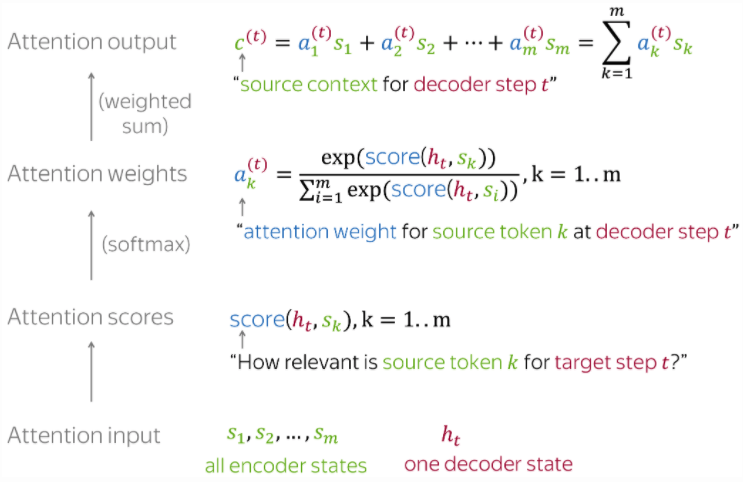 24
Photo credit: https://lena-voita.github.io/nlp_course/seq2seq_and_attention.html
For convenience, here’s the Attention calculation summarized on 1 slide
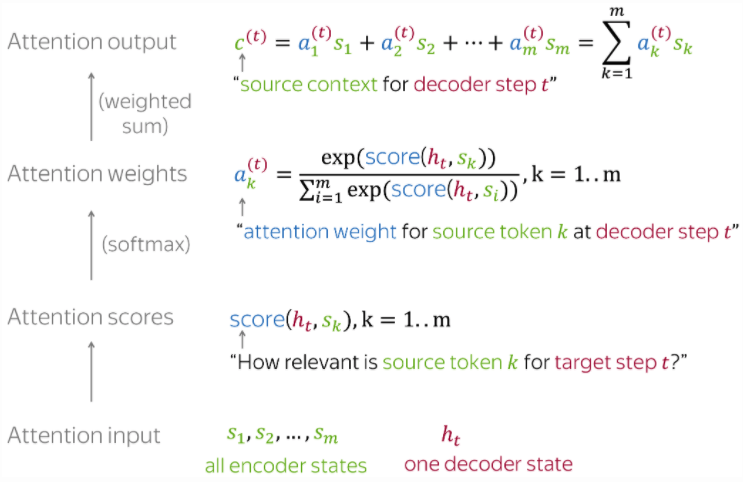 The Attention mechanism that produces scores doesn’t have to be a FFNN like I illustrated. It can be any function you wish.
25
Photo credit: https://lena-voita.github.io/nlp_course/seq2seq_and_attention.html
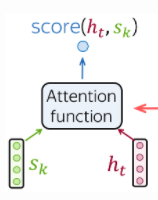 Popular Attention Scoring functions:
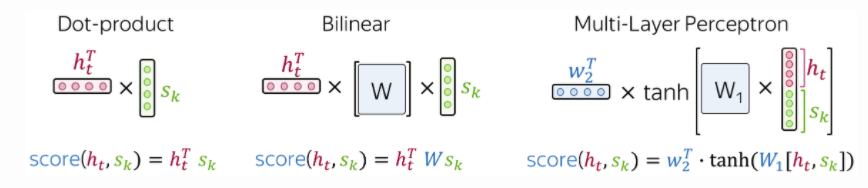 26
Photo credit: https://lena-voita.github.io/nlp_course/seq2seq_and_attention.html
seq2seq + Attention
Attention:
greatly improves seq2seq results
allows us to visualize the contribution each encoding word gave for each decoder’s word
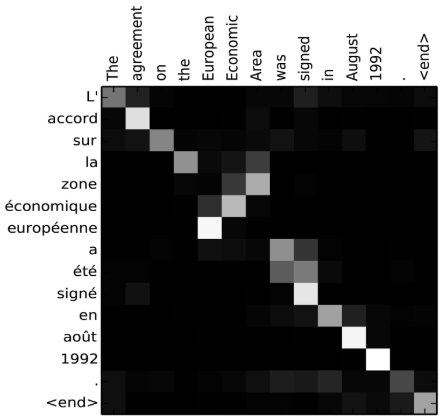 Image source: Fig 3 in Bahdanau et al., 2015
seq2seq + Attention
Takeaway:
Having a separate encoder and decoder allows for n  m length predictions.

Attention is powerful; allows us to conditionally weight our focus
Attention:
greatly improves seq2seq results
allows us to visualize the contribution each encoding word gave for each decoder’s word
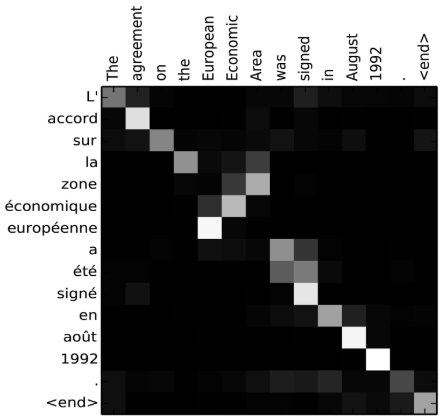 Image source: Fig 3 in Bahdanau et al., 2015
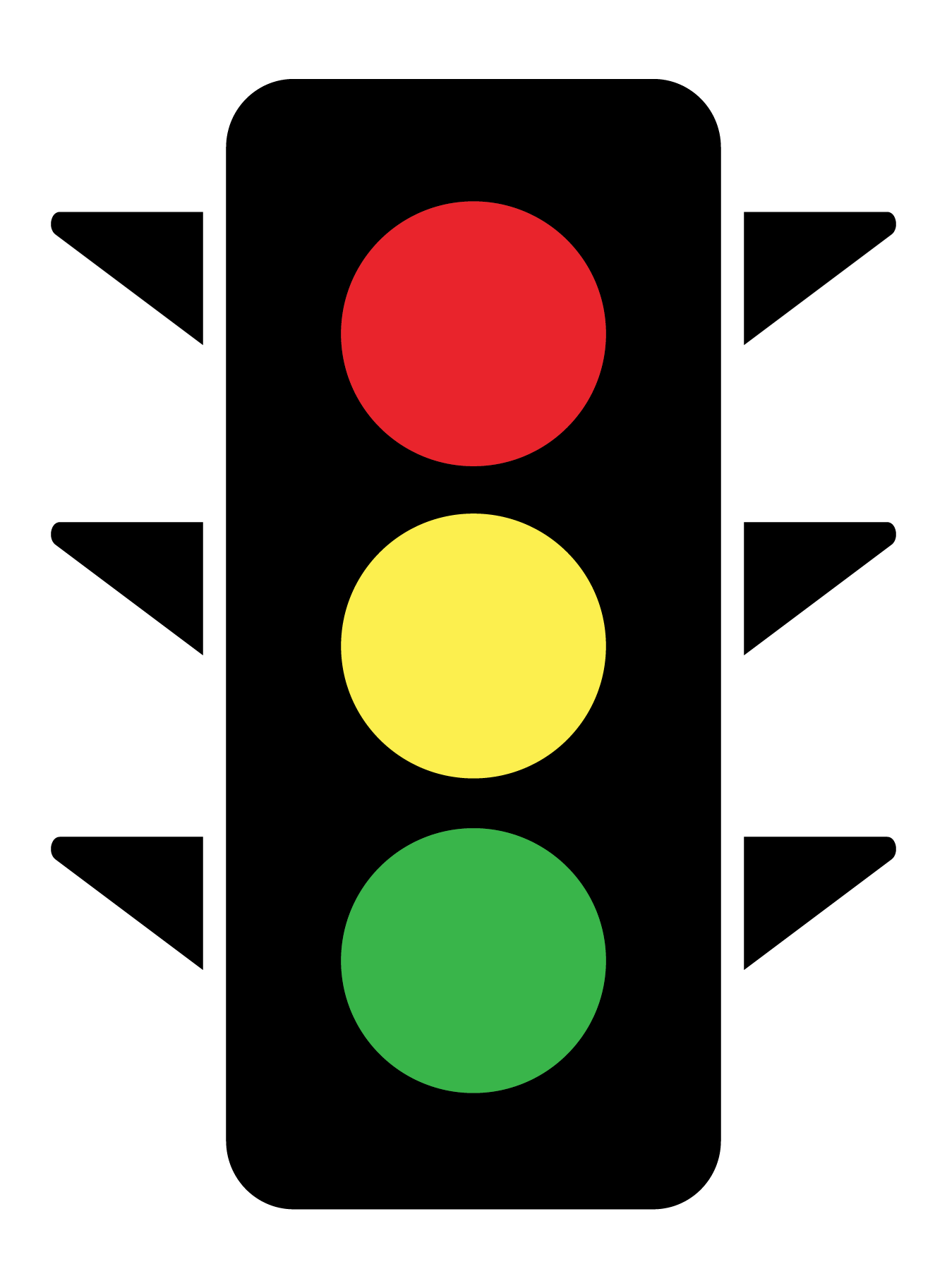 CHECKPOINT
seq2seq doesn’t have to use RNNs/LSTMs
seq2seq doesn’t have to be used exclusively for NMT
NMT doesn’t have to use seq2seq(but it’s natural and the best we have for now)
Constituency Parsing
Input: dogs chase cats
Output:
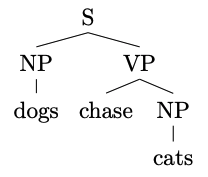 or a flattened representation
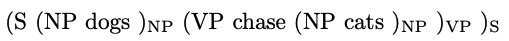 Constituency Parsing
Input: I shot an elephant in my pajamas
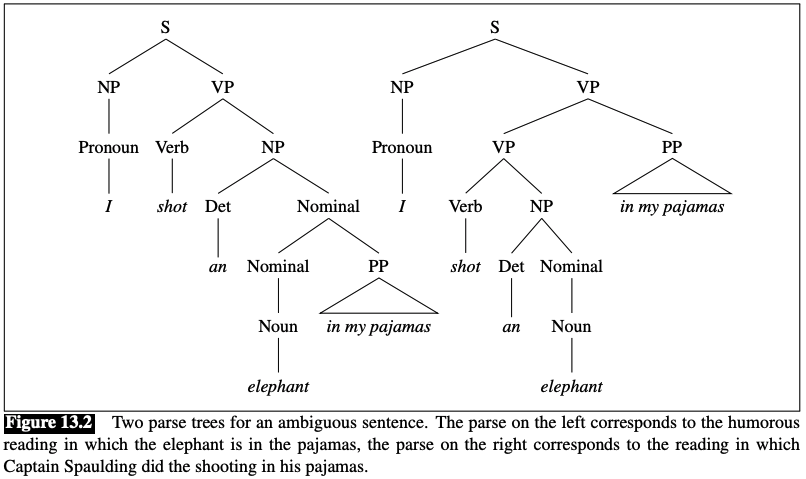 Output:
https://web.stanford.edu/~jurafsky/slp3/13.pdf
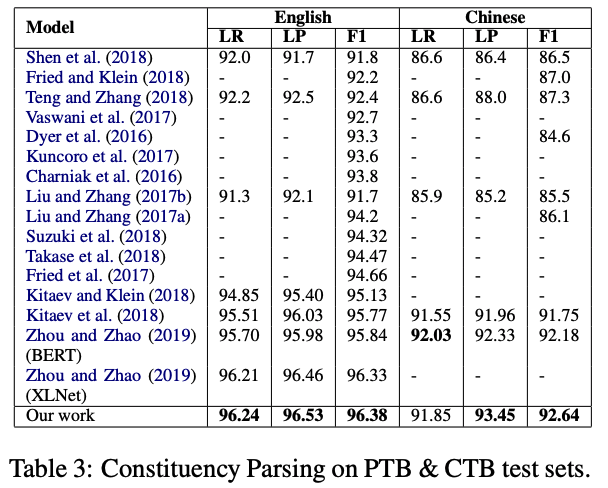 Results
https://aclanthology.org/2020.findings-emnlp.65.pdf
Image Captioning
Input: image
Output: generated text
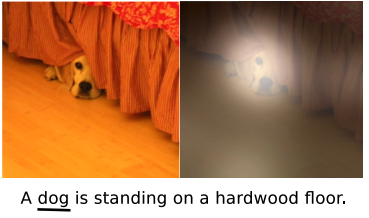 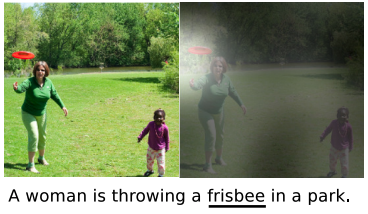 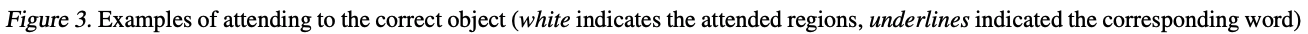 Show, Attend and Tell: Neural Image Caption Generation with Visual Attention. Xu et al. CVPR (2016)
Image Captioning
Input: image
Output: generated text
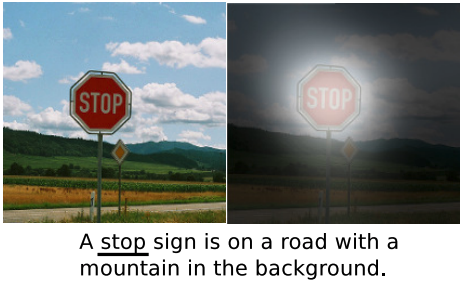 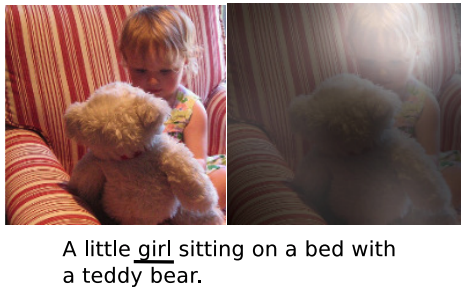 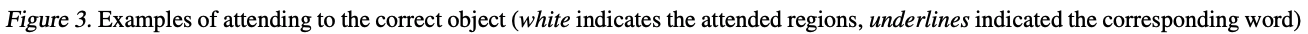 Show, Attend and Tell: Neural Image Caption Generation with Visual Attention. Xu et al. CVPR (2016)
Image Captioning
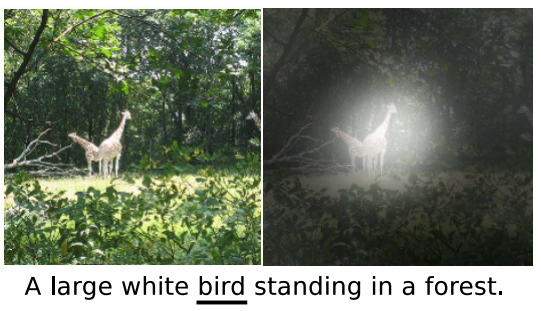 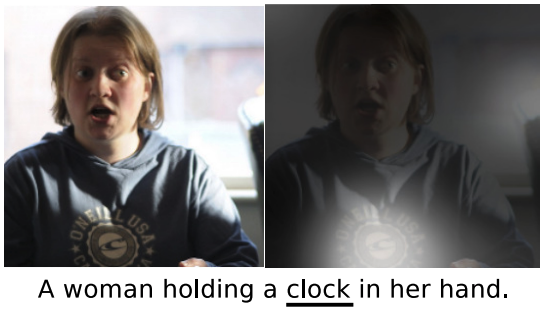 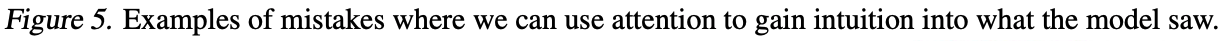 Show, Attend and Tell: Neural Image Caption Generation with Visual Attention. Xu et al. CVPR (2016)
Image Captioning
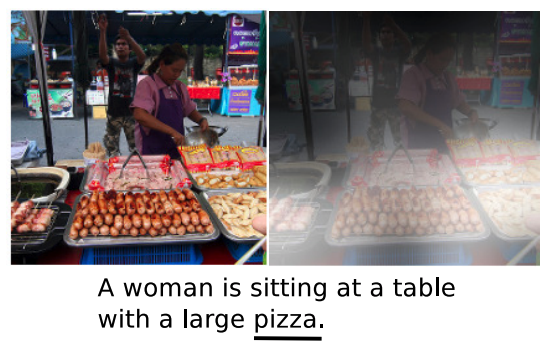 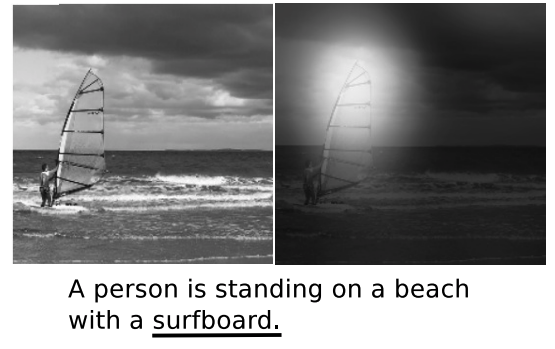 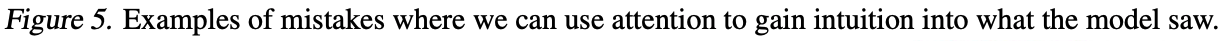 Show, Attend and Tell: Neural Image Caption Generation with Visual Attention. Xu et al. CVPR (2016)
SUMMARY
LSTMs yielded state-of-the-art results on most NLP tasks (2014-2018)
seq2seq+Attention was an even more revolutionary idea (Google Translate used it)
Attention allows us to place appropriate weight to the encoder’s hidden states
But:
37
SUMMARY
LSTMs are sequential in nature (prohibits parallelization). Very wasteful.
No explicit modelling of long- and short- range dependencies
Language is naturally hierarchical(can we do better than Stacked LSTMs?)
Can we apply the concept of Attention to improve our representations?(i.e., contextualized representations)
38
Ashish Vaswani (2019)
Outline
seq2seq + Attention
Self-Attention
39
Outline
seq2seq + Attention
Self-Attention
40
Goals
Each word in a sequence to be transformed into a rich, abstract representation (context embedding) based on the weighted sums of the other words in the same sequence (akin to deep CNN layers)
Inspired by Attention, we want each word to determine, “how much should I be influenced by each of my neighbors”
Want positionality
Self-Attention
z4
z3
z1
z2
Self-Attention’s goal is to create great representations, zi, of the input
Output representation
??????
Input vectors
The
brown
dog
ran
x2
x1
x4
x3
Self-Attention
z1
Self-Attention’s goal is to create great representations, zi, of the input
Output representation
z1 will be based on a weighted contribution of x1, x2, x3, x4
Input vectors
The
brown
dog
ran
x2
x1
x4
x3
Self-Attention
z1
Self-Attention’s goal is to create great representations, zi, of the input
Output representation
z1 will be based on a weighted contribution of x1, x2, x3, x4
Input vectors
The
brown
dog
ran
x2
x1
x4
x3
Self-Attention
z1
Under the hood, each xi has 3 small, associated vectors. For example, x1 has:
Query qi
Key ki
Value vi
Output representation
Input vectors
The
brown
dog
ran
x2
x1
x4
x3
Self-Attention
Under the hood, each xi has 3 small, associated vectors. For example, x1 has:
Query q1
Key k1
Value v1
Step 1: Our Self-Attention Head has just 3 weight matrices Wq, Wk, Wv in total. These same 3 weight matrices are multiplied by each xi to create all vectors:
qi = wq xi
ki = wk xi
vi = wv xi
v4
q4
k4
v3
v2
v1
q3
k3
q2
k2
q1
k1
dog
brown
ran
The
x2
x3
x4
x1
Self-Attention
Step 2: For word x1, let’s calculate the scores s1, s2, s3, s4, which represent how much attention to pay to each respective ”word” vi
v4
q4
k4
v3
v2
v1
q3
k3
q2
k2
q1
k1
dog
brown
ran
The
x2
x3
x4
x1
[Speaker Notes: A given word’s query vector should be more similar to word’s key vector than it is to any other word’s key vector.
We take the dot product, so their magnitudes should be higher than the others.
The v vector for each word will likely be similar to the original word vector, since we ultimately weight these vectors, not our original x vectors.]
Self-Attention
Step 2: For word x1, let’s calculate the scores s1, s2, s3, s4, which represent how much attention to pay to each respective ”word” vi
v4
q4
k4
v3
v2
v1
q3
k3
q2
k2
q1
k1
dog
brown
ran
The
x2
x3
x4
x1
[Speaker Notes: A given word’s query vector should be more similar to word’s key vector than it is to any other word’s key vector.
We take the dot product, so their magnitudes should be higher than the others.
The v vector for each word will likely be similar to the original word vector, since we ultimately weight these vectors, not our original x vectors.]
Self-Attention
Step 2: For word x1, let’s calculate the scores s1, s2, s3, s4, which represent how much attention to pay to each respective ”word” vi
v4
q4
k4
v3
v2
v1
q3
k3
q2
k2
q1
k1
dog
brown
ran
The
x2
x3
x4
x1
[Speaker Notes: A given word’s query vector should be more similar to word’s key vector than it is to any other word’s key vector.
We take the dot product, so their magnitudes should be higher than the others.
The v vector for each word will likely be similar to the original word vector, since we ultimately weight these vectors, not our original x vectors.]
Self-Attention
Step 2: For word x1, let’s calculate the scores s1, s2, s3, s4, which represent how much attention to pay to each respective ”word” vi
v4
q4
k4
v3
v2
v1
q3
k3
q2
k2
q1
k1
dog
brown
ran
The
x2
x3
x4
x1
[Speaker Notes: A given word’s query vector should be more similar to word’s key vector than it is to any other word’s key vector.
We take the dot product, so their magnitudes should be higher than the others.
The v vector for each word will likely be similar to the original word vector, since we ultimately weight these vectors, not our original x vectors.]
Self-Attention
v4
q4
k4
v3
v2
v1
q3
k3
q2
k2
q1
k1
dog
brown
ran
The
x2
x3
x4
x1
[Speaker Notes: We then normalize these attention scores]
Self-Attention
Instead of these ai values directly weighting our original xi word vectors, they directly weight our vi vectors.
v4
q4
k4
v3
v2
v1
q3
k3
q2
k2
q1
k1
dog
brown
ran
The
x2
x3
x4
x1
Self-Attention
Step 4: Let’s weight our vi vectors and simply sum them up!
z1
v4
q4
k4
v3
v2
v1
q3
k3
q2
k2
q1
k1
dog
brown
ran
The
x2
x3
x4
x1
Self-Attention
Step 5: We repeat this for all other words, yielding us with great, new zi representations!
z2
v4
q4
k4
v3
v2
v1
q3
k3
q2
k2
q1
k1
dog
brown
ran
The
x2
x3
x4
x1
Self-Attention
Step 5: We repeat this for all other words, yielding us with great, new zi representations!
z3
v4
q4
k4
v3
v2
v1
q3
k3
q2
k2
q1
k1
dog
brown
ran
The
x2
x3
x4
x1
Self-Attention
Step 5: We repeat this for all other words, yielding us with great, new zi representations!
z4
v4
q4
k4
v3
v2
v1
q3
k3
q2
k2
q1
k1
dog
brown
ran
The
x2
x3
x4
x1
Let’s illustrate another example:
z2
Remember, we use the same 3 weight matrices Wq, Wk, Wv as we did for computing z1.
This gives us q2, k2, v2
Self-Attention
Under the hood, each xi has 3 small, associated vectors. For example, x1 has:
Query q1
Key k1
Value v1
Step 1: Our Self-Attention Head l has just 3 weight matrices Wq, Wk, Wv in total. These same 3 weight matrices are multiplied by each xi to create all vectors:
qi = wq xi
ki = wk xi
vi = wv xi
v4
q4
k4
v3
v2
v1
q3
k3
q2
k2
q1
k1
dog
brown
ran
The
x2
x3
x4
x1
Self-Attention
Step 2: For word x2, let’s calculate the scores s1, s2, s3, s4, which represent how much attention to pay to each respective ”word” vi
v4
q4
k4
v3
v2
v1
q3
k3
q2
k2
q1
k1
dog
brown
ran
The
x2
x3
x4
x1
Self-Attention
Step 2: For word x2, let’s calculate the scores s1, s2, s3, s4, which represent how much attention to pay to each respective ”word” vi
v4
q4
k4
v3
v2
v1
q3
k3
q2
k2
q1
k1
dog
brown
ran
The
x2
x3
x4
x1
Self-Attention
Step 2: For word x2, let’s calculate the scores s1, s2, s3, s4, which represent how much attention to pay to each respective ”word” vi
v4
q4
k4
v3
v2
v1
q3
k3
q2
k2
q1
k1
dog
brown
ran
The
x2
x3
x4
x1
Self-Attention
Step 2: For word x2, let’s calculate the scores s1, s2, s3, s4, which represent how much attention to pay to each respective ”word” vi
v4
q4
k4
v3
v2
v1
q3
k3
q2
k2
q1
k1
dog
brown
ran
The
x2
x3
x4
x1
Self-Attention
v4
q4
k4
v3
v2
v1
q3
k3
q2
k2
q1
k1
dog
brown
ran
The
x2
x3
x4
x1
Self-Attention
Instead of these ai values directly weighting our original xi word vectors, they directly weight our vi vectors.
v4
q4
k4
v3
v2
v1
q3
k3
q2
k2
q1
k1
dog
brown
ran
The
x2
x3
x4
x1
Self-Attention
Step 4: Let’s weight our vi vectors and simply sum them up!
z2
v4
q4
k4
v3
v2
v1
q3
k3
q2
k2
q1
k1
dog
brown
ran
The
x2
x3
x4
x1
Self-Attention
Tada! Now we have great, new representations zi via a self-attention head
z4
z2
z3
z1
Self-attention Head
v4
q4
k4
v3
v2
v1
q3
k3
q2
k2
q1
k1
dog
brown
ran
The
x2
x3
x4
x1
Self-Attention
Tada! Now we have great, new representations zi via a self-attention head
Takeaway:
Self-Attention is powerful; allows us to create great, context-aware representations
z4
z2
z3
z1
v4
q4
k4
v3
v2
v1
q3
k3
q2
k2
q1
k1
dog
brown
ran
The
x2
x3
x4
x1